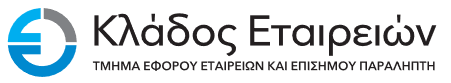 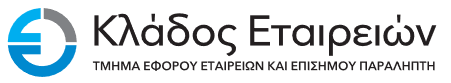 Ηλεκτρονική Υποβολή Ετήσιας Έκθεσης ( ΗΕ32)
Ιανουάριος, 2021
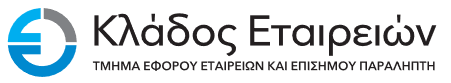 Ηλεκτρονική Υποβολή Ετήσιας Έκθεσης
Ετήσια υποχρέωση  όλων των εγγεγραμμένων Ημεδαπών Εταιρειών
	-	ΗΕ32(Ι)
 	-	ΗΕ32(Δ)
	- 	ΗΕ32(ΧΚ)

Περιεχόμενο ΗΕ32
	-	Διεύθυνση  Εγγεγραμμένου γραφείου / τόπου φύλαξης μητρώων
	-	Μετοχικό κεφάλαιο ( σε περίπτωση εταιρείας με μετοχικό κεφάλαιο )
	-	Μητρώο Μετόχων
	-	Αξιωματούχοι
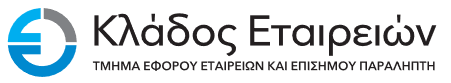 Ηλεκτρονική Υποβολή Ετήσιας Έκθεσης
Ερμηνεία ημερομηνίας αναφοράς 
		1η ΗΕ32  - εντός 18 μηνών και 1 ημέρα από την ημερομηνία σύστασης
		Παράδειγμα – εάν η ημερομηνία σύστασης είναι 06/01/2020 τότε η 1η ΗΕ32 						πρέπει να συνταχθεί μέχρι και 07/07/2021
  		2η  ΗΕ32 και εντεύθεν - εντός 12 – 15 μηνών νοουμένου ότι δεν 					παραλείπετε έτος
		Παράδειγμα – εάν η τελευταία υποβληθείσα ΗΕ32 έχει ημερομηνία 							     αναφοράς 05/12/2019 τότε η επόμενη ΗΕ32 θα πρέπει να 						     συνταχθεί μέχρι και 05/12/2020
Επέκταση ημερομηνίας αναφοράς
	Παράδειγμα – εάν η ημερομηνία αναφοράς είναι 30/11/2020 τότε μπορεί να  					     ληφθεί επέκταση της ημερομηνίας αναφοράς μέχρι και 						     31/12/2020 νοουμένου ότι η κοινοποίηση της επέκτασης 						     πραγματοποιηθεί μέχρι 29/11/2020
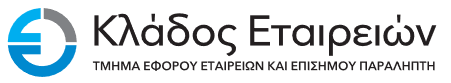 Ηλεκτρονική Υποβολή Ετήσιας Έκθεσης
Εμπρόθεσμη / εκπρόθεσμη υποβολής
	 	-20ευρώ εάν είναι εμπρόθεσμη υποβολή –η πληρωμή 		 					  	πραγματοποιείται εντός 28 ημερών από την ημερομηνία αναφοράς 
	 	-επιπλέον 20ευρώ εάν είναι εκπρόθεσμη υποβολή –η πληρωμή		  				πραγματοποιείται μετά από 28 ημέρες από την ημερομηνία 			          			αναφοράς 

Τροποποίηση νομοθεσίας ημερομηνίας 19/06/2015 Ν89(I) 2015
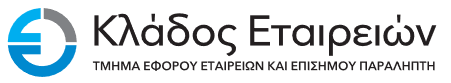 Ηλεκτρονική Υποβολή Ετήσιας Έκθεσης
Οικονομικές καταστάσεις
	-Όλες οι εταιρείες οφείλουν να υποβάλλουν οικονομικές καταστάσεις οι οποίες 	παρουσιάστηκαν και εγκρίθηκαν στην ετήσια γενική συνέλευση
	Παράδειγμα – εάν η ετήσια έκθεση έχει ημερομηνία αναφοράς εντός του 2020 τότε 				    θα πρέπει να συνοδεύεται από τις οικονομικές καταστάσεις του 2019
	-Ενοποιημένες οικονομικές καταστάσεις – Μητρική Εταιρεία
	-Τουρκοκρατούμενες εταιρείες  - ένορκη δήλωση αντί οικονομικών καταστάσεων 

Ποσόν υπέρ το άρτιο
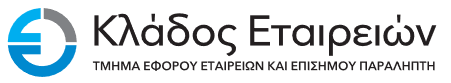 Ηλεκτρονική Υποβολή Ετήσιας Έκθεσης
Υποβολή ΗΕ32 στο ταμείο του Εφόρου Εταιρειών
 	1. ΗΕ32 (Ι) με ημερομηνίας σύνταξης πριν το έτος 2014
	2. ΗΕ32 (Δ) 
	3. ΗΕ32(ΧΚ) 
	4.ΗΕ32(Ι) και ΗΕ32(Δ) που αφορούν εταιρείες μεταβλητού κεφαλαίου

Υποβολή ΗΕ32 μέσω του Ηλεκτρονικού Συστήματος Καταχώρησης Εγγράφων
 	ΗΕ32(Ι) από το 2014 και μετά